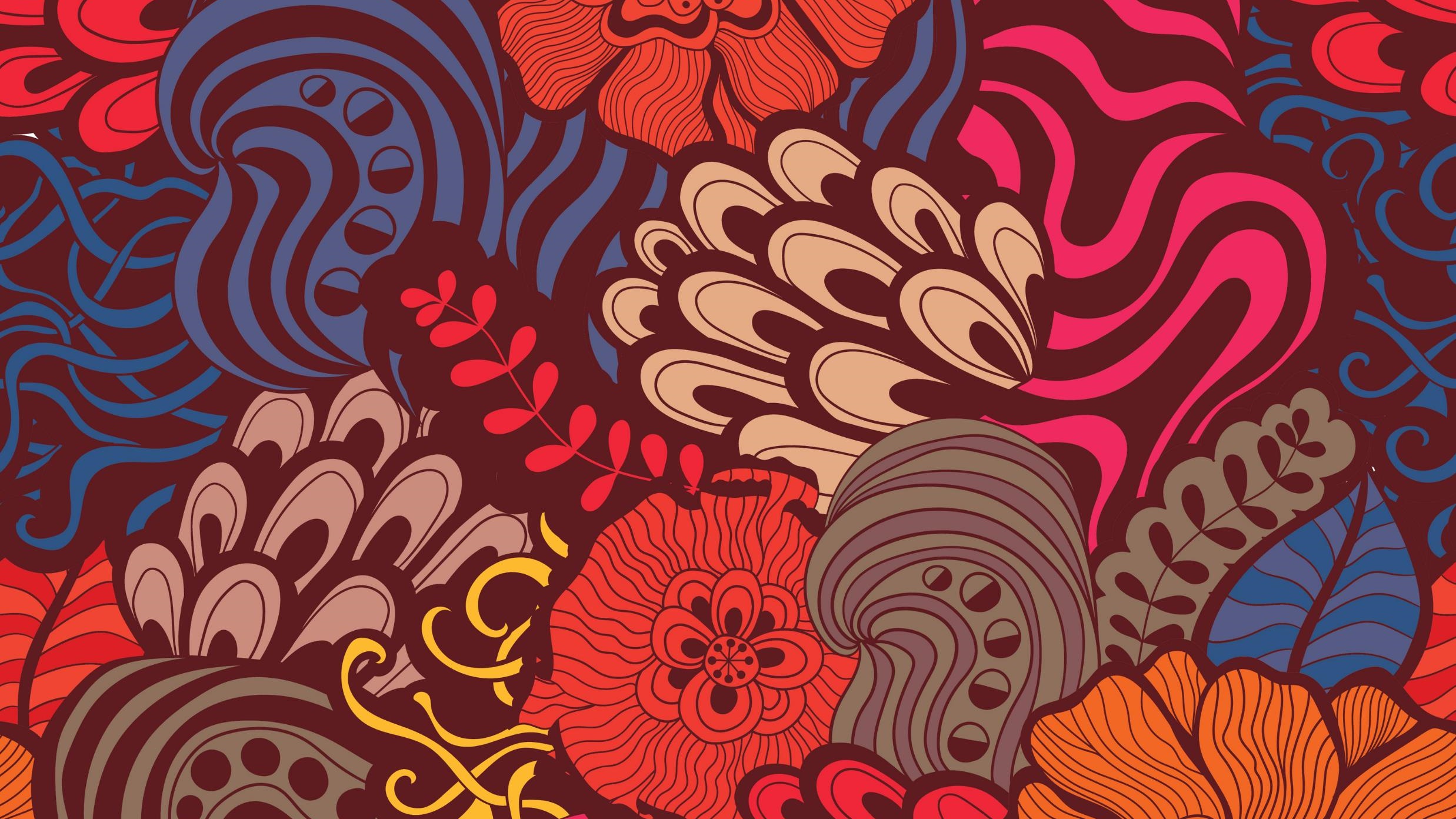 Annual Planning and Assessment Report Workshop
Hostos Community College,
November 2020
Why are we here together?
[Speaker Notes: We are building a new system – as a college – for assessing ourselves in a systematic way. You all have done a great job at getting us started, now we’re just filling in the next piece, the one focused on your curiosity about yourself. The goal is for each of you to have a complete 2020/2021 assessment plan that includes Table 2.]
Assessment Plan and Report
[Speaker Notes: In order to really dig into our curiosity, we’re going to use the guidance of the annual reporting template. Remember that you start to fill it out at the beginning of the academic year (when it serves as a plan), and finish it at the end of the year (when it serves as a report)]
Table 1: What did you do this year? (AES)
Please summarize here and attach Appendix with full details
[Speaker Notes: This is just a refresher of what it’s made of. Here’s Table 1]
Table 2: How did it go? (AES)
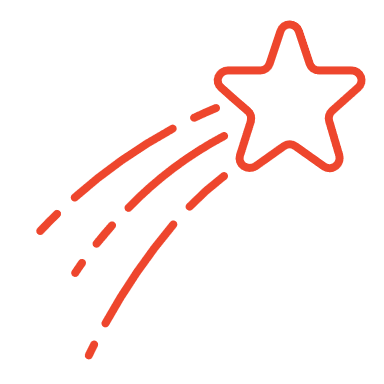 Please summarize an assessment of one support or learning outcome
[Speaker Notes: Here’s Table 2 – we’re going to focus on this one today.]
Table 3: What do you need?
[Speaker Notes: Here’s Table 3]
Additional Commentary
Appendices
[Speaker Notes: Here’s the extra stuff.]
Table 2: How did it go? (AES)
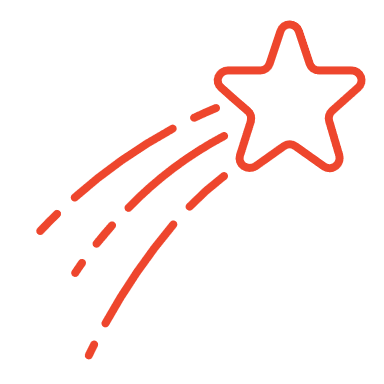 [Speaker Notes: So as I said, we’re going to focus on Table 2, and making sure you understand the whole picture. The first three column get filled out in your plan, and the last two in your report. So let’s talk through it.]
Methods of Assessment
[Speaker Notes: So you can assess in lots of different ways. What would an example of each of these be?]
Findings
[Speaker Notes: The next column asks you to report on your findings – these may be qualitative (counts or percentages or something more sophisticated) or qualitative (repeated themes you found ) or both esp if you have a survey with open-ended questions.]
Proposed Action
[Speaker Notes: This is the place where you get to reflect – How does what you learned move you into action? It could be doing something to change your offerings, or it could be a change in the assessment itself (or something else entirely)]
Table 2: How did it go? (OIERA)
[Speaker Notes: So now let’s take a look at OIERA’s report from last year (walk through it)]
Table 2: How did it go?
[Speaker Notes: So what we want you to come away with today is a plan for your Table 2, so those first three columns. I’m going to put you into breakouts, and you’re going to work together on each others plans.

Move into breakouts at least by 3:45.]
What are you planning?
Any other questions?
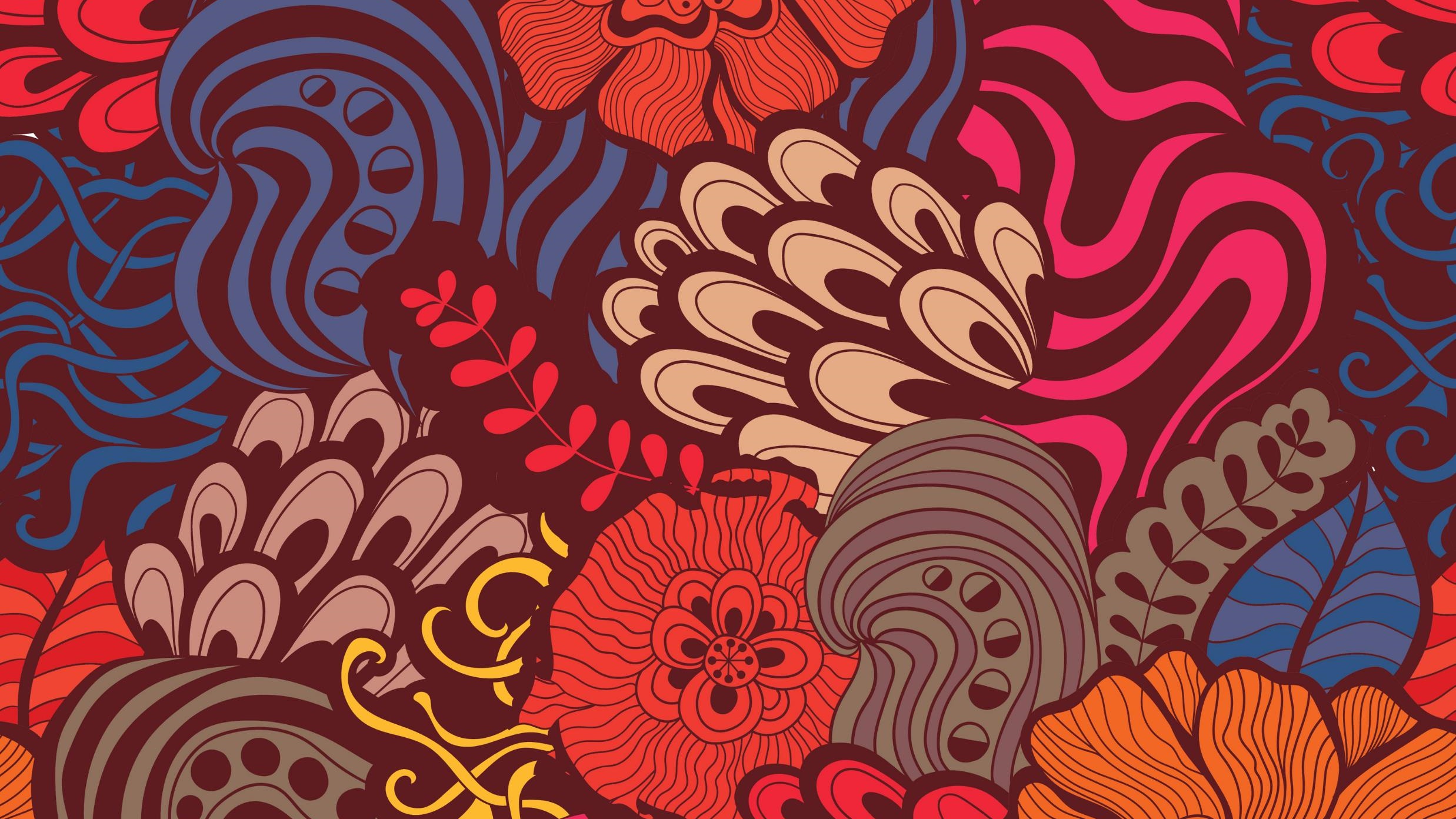 Thank you!
Meredith Reitman
mreitman@reitmanresearch.com